Род и семья-
      исток нравственных                                отношений
Учитель ГБОУ СОШ № 1970
Москва    ЮЗАО
Подгузова Людмилв Геннадиевна
Задачи урока:
Познакомить с понятиями: «род», «семья», «фамилия»,«родословная»
 познакомить с терминами ближайшего родства
Представить образ семьи, как великую духовную ценность
С
Семья – это счастье, любовь и удача, Семья – это летом поездки на дачу. Семья – это праздник, семейные даты, Семья – это труд, друг о друге забота, Семья – это много домашней работы. Семья – это важно! Семья – это сложно! Но счастливо жить одному невозможно!
Все имеет свое начало
Дерево- корни
Река- исток
Род –это люди, которые считают себя потомками общего предка по материнской или отцовской линии.
Фамилия- это наследственное имя семьи,
 а часто и ее живая история.
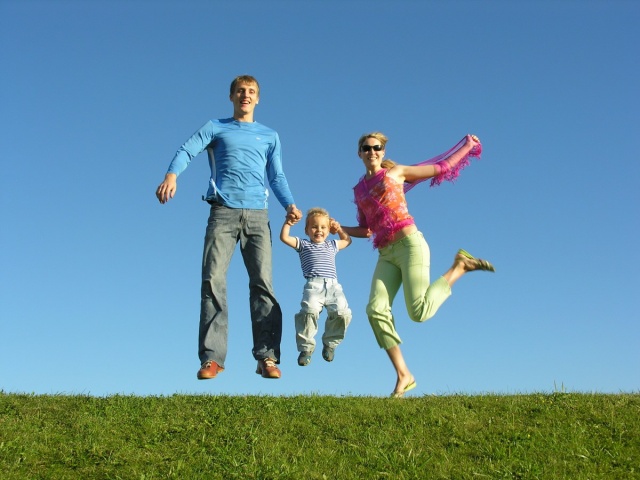 Символом рода могли быть и родовая земля, и 
Родовые духи-покровители , и родовые имена,  флаги , гербы.
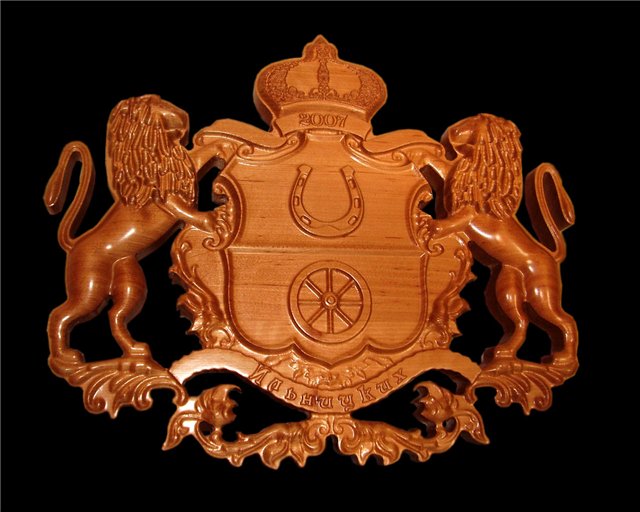 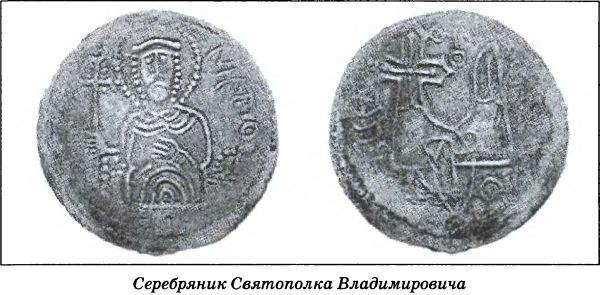 На родовых и семейных гербах символически изображается всё,
 чем особенно гордится род и семья.
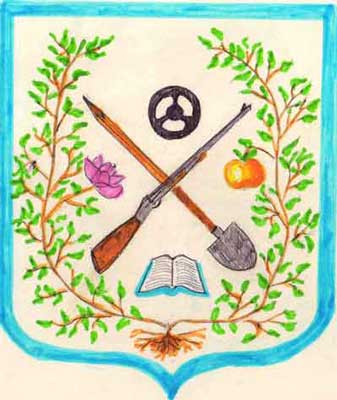 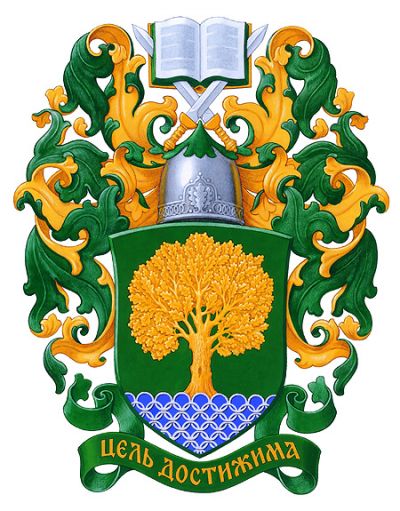 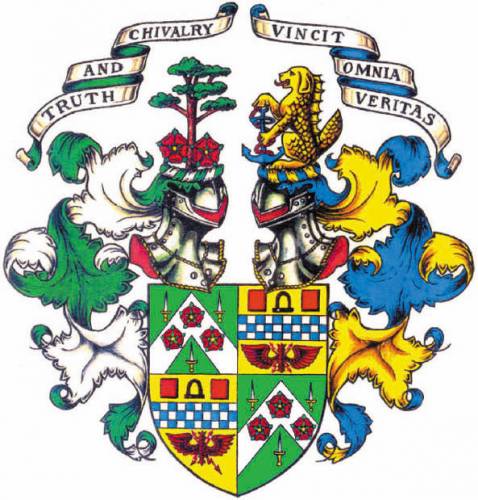 Творческое задание
Придумай и изобрази герб своей семьи.
Двоюродный брат
Папин брат
Сын твоей тети
Прадедушка
Бабушка
Мама твоего дедушки
Тетя
Дочь твоего дяди
Двоюродная сестра
Папа твоего папы
Дедушка твоего отца
Дядя
Мама твоей мамы
Прабабушка
Мамина сестра
Дедушка
«Вот и вся моя родня»
Что же такое родословная?
Родословная рассказывает об истории рода,
определяет место человека в семье.
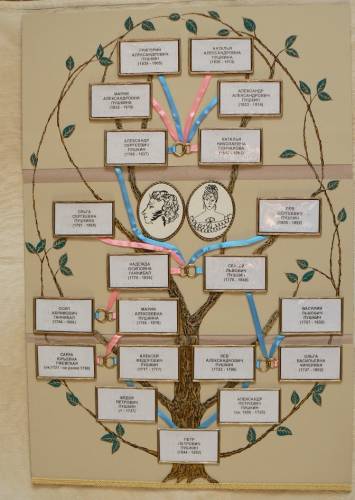 Родовое
 древо
Пушкиных
Уважение
Любовь
Дружба
Взаимопонимание
Доброта
Заповеди семьи
Почитай отца и мать
Возлюби ближнего своего, как себя
Делай другому так, как хотел, чтобы делали тебе
Не огорчай никого
Домашнее задание
Узнай у родителей, кто были ваши предки в мамином роду и в роду отца.
Нарисуй родословное древо по образцу.
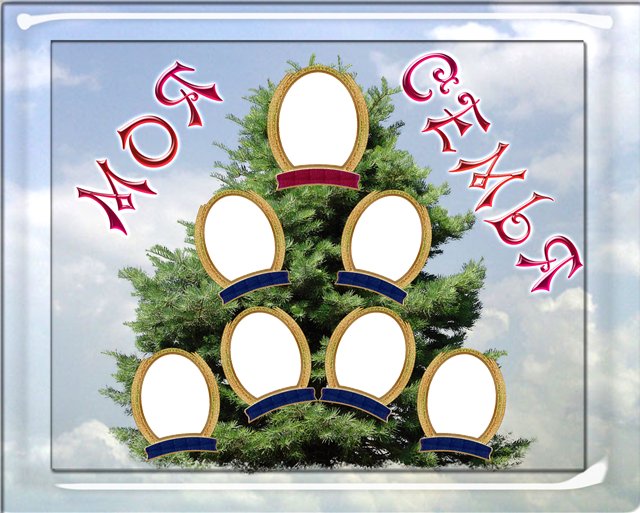 Спасибо за урок.